GeografiaSergio Zilli
cod: 006LE 
Corso di Laurea: Discipline storiche e filosofiche
a.a. 2019-2020
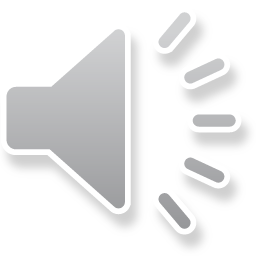 Presentazione n. 3 (con audio)
La convenzione europea del paesaggio

Il testo a questo link:  http://www.convenzioneeuropeapaesaggio.beniculturali.it/index.php?id=2&lang=it
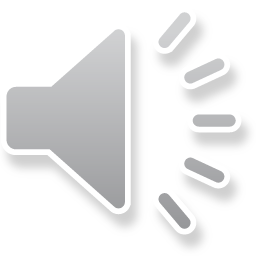 Convenzione europea del Paesaggio .1
1 preambolo
4 capitoli
18 articoli
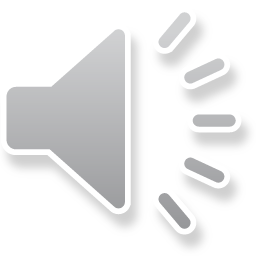 Convenzione europea del Paesaggio .2
preambolo 
Gli Stati membri del Consiglio d'Europa, firmatari della presente Convenzione, 
considerando che il fine del Consiglio d'Europa è di realizzare un'unione più stretta fra i suoi membri, per salvaguardare e promuovere gli ideali e i principi che sono il loro patrimonio comune, e che tale fine è perseguito in particolare attraverso la conclusione di accordi nel campo economico e sociale;Desiderosi di pervenire ad uno sviluppo sostenibile fondato su un rapporto equilibrato tra i bisogni sociali, l'attività economica e l'ambiente;
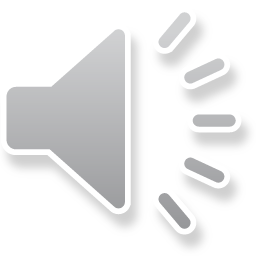 4
Convenzione europea del Paesaggio .3
Constatando che il paesaggio svolge importanti funzioni di interesse generale, sul piano culturale, ecologico, ambientale e sociale e costituisce una risorsa favorevole all'attività economica, e che, se salvaguardato, gestito e pianificato in modo adeguato, può contribuire alla creazione di posti di lavoro;
Consapevoli del fatto che il paesaggio coopera all'elaborazione delle culture locali e rappresenta una componente fondamentale del patrimonio culturale e naturale dell'Europa, contribuendo cosi' al benessere e alla soddisfazione degli esseri umani e al consolidamento dell'identità europea;
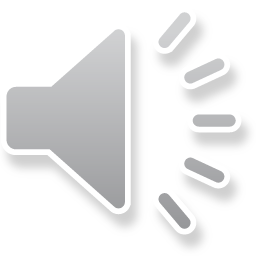 5
Convenzione europea del Paesaggio .4
Riconoscendo che il paesaggio è in ogni luogo un elemento importante della qualità della vita delle popolazioni: nelle aree urbane e nelle campagne, nei territori degradati, come in quelli di grande qualità, nelle zone considerate eccezionali, come in quelle della vita quotidiana;Osservando che le evoluzioni delle tecniche di produzione agricola, forestale, industriale e pianificazione mineraria e delle prassi in materia di pianificazione territoriale, urbanistica, trasporti, reti, turismo e svaghi e, più generalmente, i cambiamenti economici mondiali continuano, in molti casi, ad accelerare le trasformazioni dei paesaggi;
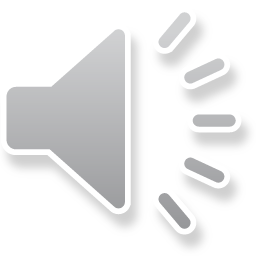 Convenzione europea del Paesaggio .5
Desiderando soddisfare gli auspici delle popolazioni di godere di un paesaggio di qualità e di svolgere un ruolo attivo nella sua trasformazione;
Persuasi che il paesaggio rappresenta un elemento chiave del benessere individuale e sociale, e che la sua salvaguardia, la sua gestione e la sua pianificazione comportano diritti e responsabilità per ciascun individuo;
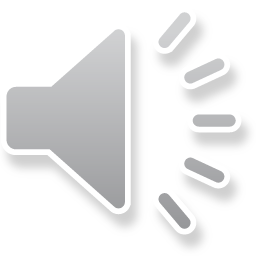 7
Convenzione europea del Paesaggio .6
Tenendo presenti i testi giuridici esistenti a livello internazionale nei settori della salvaguardia e della gestione del patrimonio naturale e culturale, della pianificazione territoriale, dell'autonomia locale e della cooperazione transfrontaliera e segnatamente 
La Convenzione relativa alla conservazione della vita selvatica e dell'ambiente naturale d'Europa (Berna, 19 settembre 1979), 
la Convenzione per la salvaguardia del patrimonio architettonico d'Europa (Granada, 3 ottobre 1985), 
la Convenzione europea per la tutela del patrimonio archeologico (rivista) (La Valletta, 16 gennaio 1992), 
la Convenzione-quadro europea sulla cooperazione transfrontaliera delle collettività o autorità territoriali (Madrid, 21 maggio 1980) e i suoi protocolli addizionali, 
la Carta europea dell'autonomia locale (Strasburgo, 15 ottobre 1985), 
la Convenzione sulla biodiversità (Rio, 5 giugno 1992), 
la Convenzione sulla tutela del patrimonio mondiale, culturale e naturale (Parigi, 16 novembre 1972), 
e la Convenzione relativa all'accesso all'informazione, alla partecipazione del pubblico al processo decisionale e all'accesso alla giustizia in materia ambientale (Aarhus, 25 giugno 1998) ;
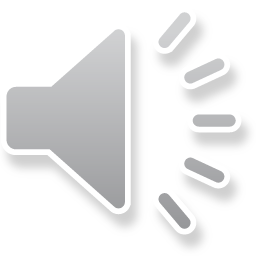 Convenzione europea del Paesaggio.7
Riconoscendo che la qualità e la diversità dei paesaggi europei costituiscono una risorsa comune per la cui salvaguardia, gestione e pianificazione occorre cooperare;
Desiderando istituire un nuovo strumento dedicato esclusivamente alla salvaguardia, alla gestione e alla pianificazione di tutti i paesaggi europei;
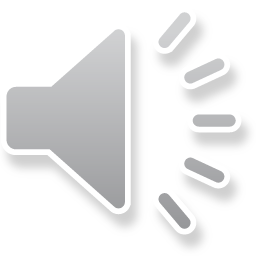 Convenzione europea del Paesaggio .8  Definizione
"Paesaggio" designa una determinata parte di territorio, 
così come è percepita dalle popolazioni, il cui carattere deriva dall'azione di fattori naturali e/o umani e dalle loro interrelazioni; 

Firenze 20 settembre 2000
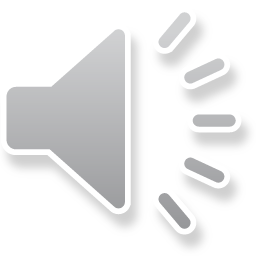 10